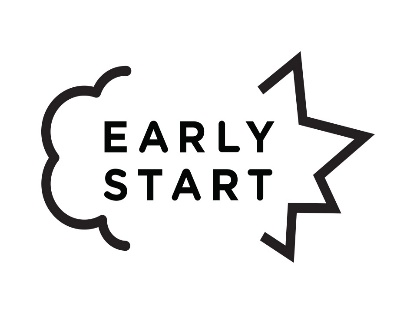 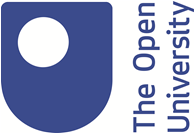 Early Start for TM470 project studentsMichael Bowkis, Christine Gardner, Alexis LansburyComputing and Communications
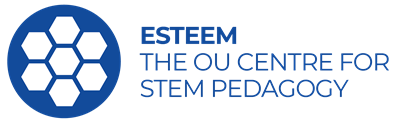 Early Start for TM470 project students
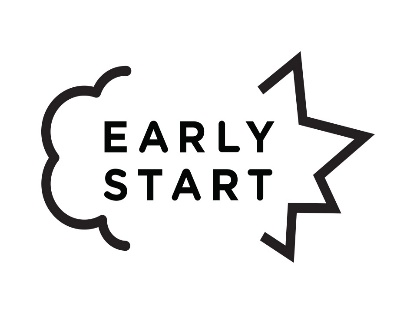 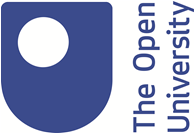 Context 
TM470 project module, 30 credits, likely to be last module of degree. 
Aimed at students deemed to be at risk who might drop out or fail TM470 – multiple attempts, gap in study, etc.
Not all students in this group could be offered early start, so other became the control group.

Inspiration
This project aligns with eSTEeM’s priority area of “Student support”.
Improve the experience of students who participate in early start, to potentially increase confidence and motivation among this cohort and thereby improve the overall completion/ pass rate for the module. 


Project outline
Tutors provide early support in the months leading up to module start.
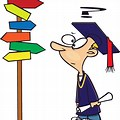 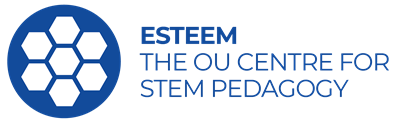 Early Start for TM470 project students
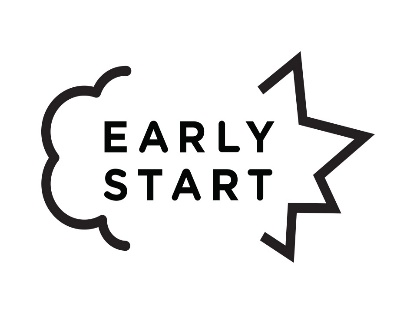 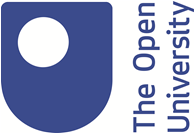 The suggested timetable for the contact process was:

October -  introduction, explore early ideas.
November -  refine ideas and early research.
December  - post initial ideas to TM470 Project Preparation Forum and reflect on feedback and ideas including anything learned from other student postings.
January - student prepares an early draft plan for discussion with tutor.
February - student ‘hits the ground running’ 


.
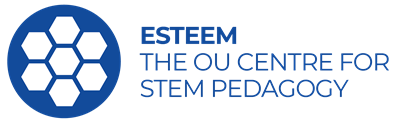 Early Start for TM470 project students
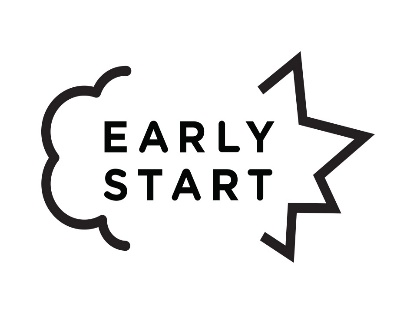 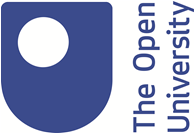 Aims

•Analyse student performance, for those on early start and those who are not, to make a comparison.
•Gather feedback from students on the early start project to discover how effective they felt the early start was, for example in giving them more confidence when embarking on their project.
•Gather feedback from tutors to indicate the effectiveness of the early start project.
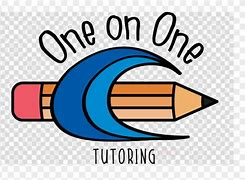 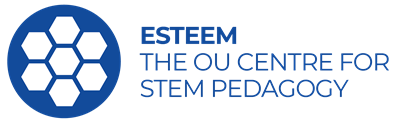 [Speaker Notes: *]
Early Start for TM470 project students
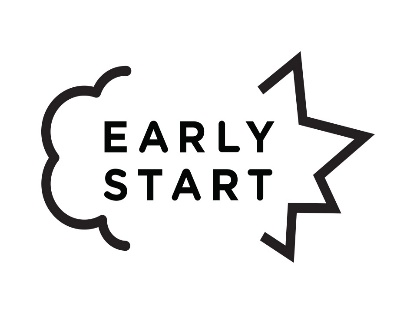 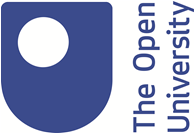 Student cohorts

TM470 early start pilot 20B, 12 students supported,  tutors. Initial results were promising. 

21B, small amount of funding was available to continue the project, 12 students supported, 6 tutors. Mixed results – so decided to explore further…

 22B , slightly bigger group, 25 students, and 12 tutors.  More in-depth exploration.
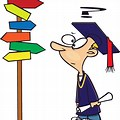 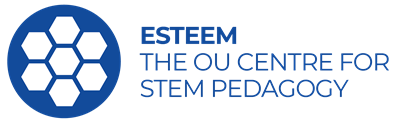 Early Start for TM470 project students
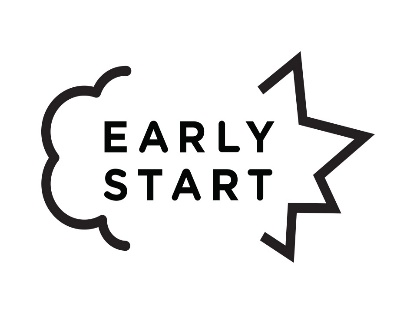 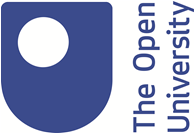 Method

The approach taken to the research is predominantly be a qualitative case study, with the researchers central to the process.

Three main sources of data, mixed methods: 

•Analytics data on student performance – how they have performed on previous modules, study intensity.
•Student interviews on motivations and reasons for early start – to give an insight into the early start process from a student perspective.
•Written feedback from ALs involved in early start – to understand the support method/s that tutors put in place for the students, and their effectiveness.
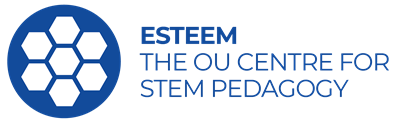 Early Start for TM470 project students
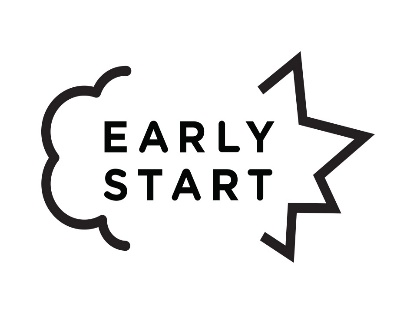 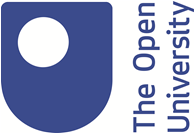 Preliminary Results 


20B – 7 students passed, 4 failed, one withdrew.
Students’ pass rate almost as  good as main cohort.



21B – 5 passed, 1 resubmission, 1 postponed, 1 changed to BEng, 4 withdrew 

22B – monitoring progress

The early start student results will be compared to the main cohort.
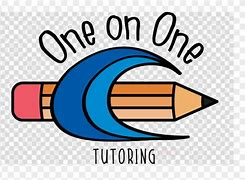 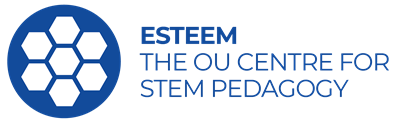 Early Start for TM470 project students
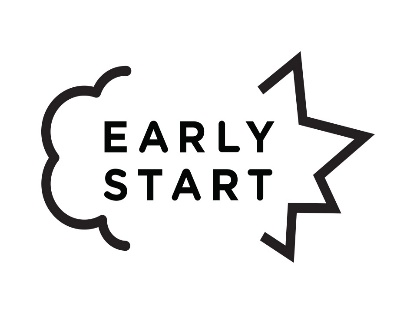 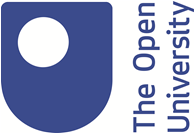 Preliminary Results – Tutor feedback
I would say both students benefitted from having early access to their tutor, although their particular circumstances were quite different: the first student was struggling to have a 'good' project idea, whereas the second student had faced family issues last year.
In both cases the early communication with the tutor facilitates an early engagement and an early start, which allows for some issues to crop up but still meet the deadlines for submitting coursework.
The initial response was very positive, but both are now behind where I would hope at this point, but hopefully ready to move forward.
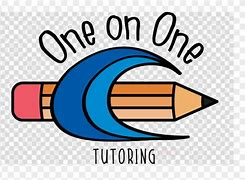 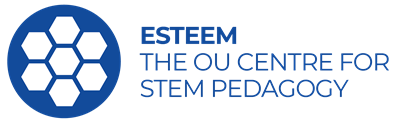 Early Start for TM470 project students
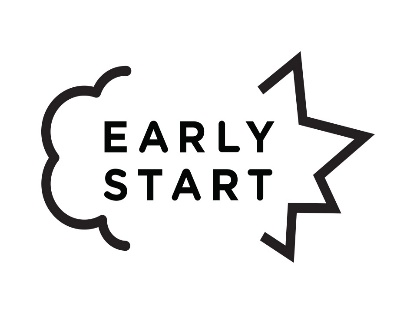 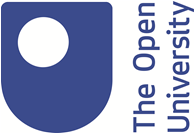 Preliminary Results – Student feedback
Take advantage of a head start.
Here we are in November, December. Start now
I was keen to do it again. Because obviously, I get my degree finished on (TM)470. Obviously, that means a lot to me, otherwise I wouldn't have started it 11 years ago.
You‘ve got that buffer throughout, particularly if you've recently had to stop like me, because you've got a  busy life outside.
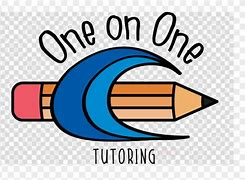 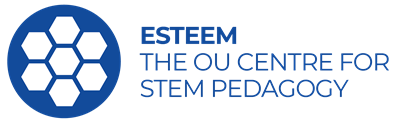 Early Start for TM470 project students
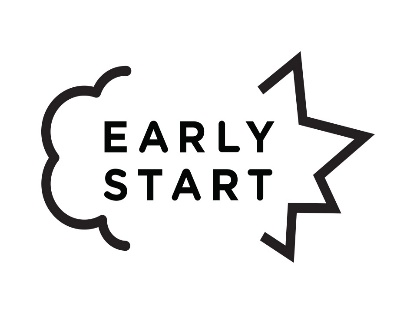 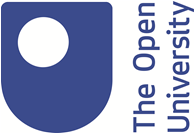 Potential Impact
Students successfully  complete their final project and, therefore, their degree. 

Improve the overall completion/ pass rate for the module. 

Increase retention, student satisfaction, so have a positive effect on TM470 metrics.
 
Additionally, increase the knowledge base of early start interventions.
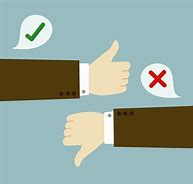 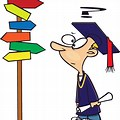 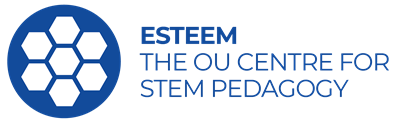 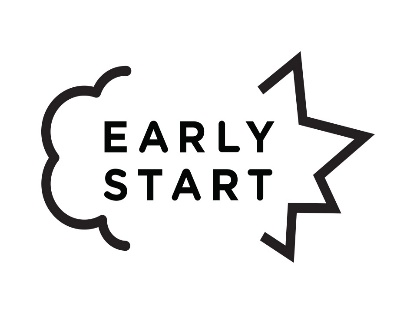 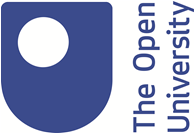 Early Start for TM470 project students

Questions?
michael.bowkis@open.ac.uk
chris.gardner@open.ac.uk
alexis.lansbury@open.ac.uk 
Computing and Communications
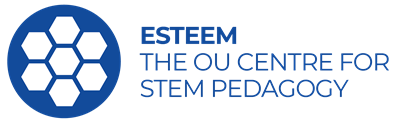